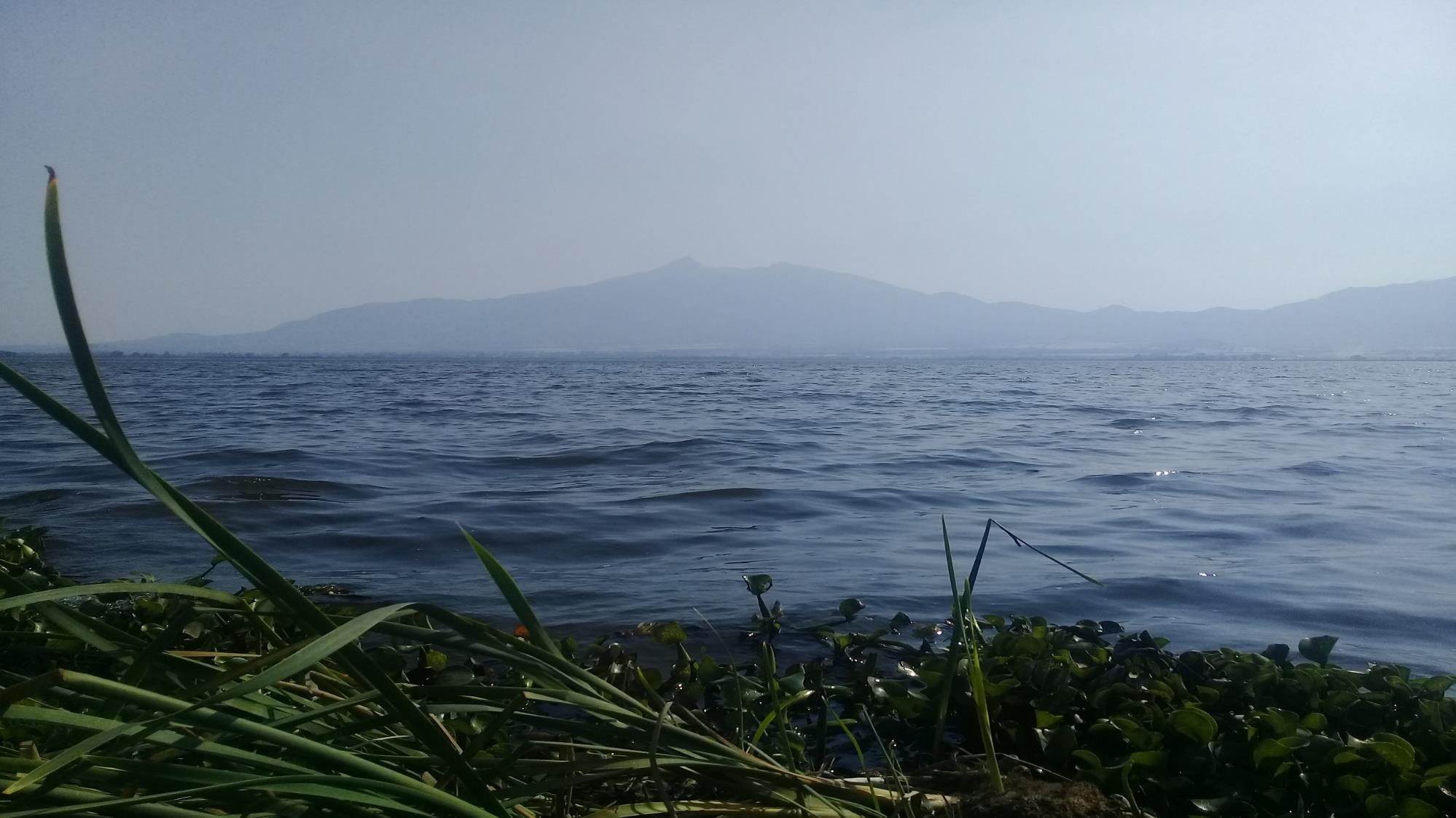 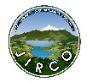 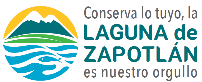 Manejo Integral de Malezas Acuáticas,



 en la Laguna de Zapotlán.
_Junta Intermunicipal de Medio Ambiente para la Gestión Integral de la Cuenca  del Río Coahuayana (JIRCO)
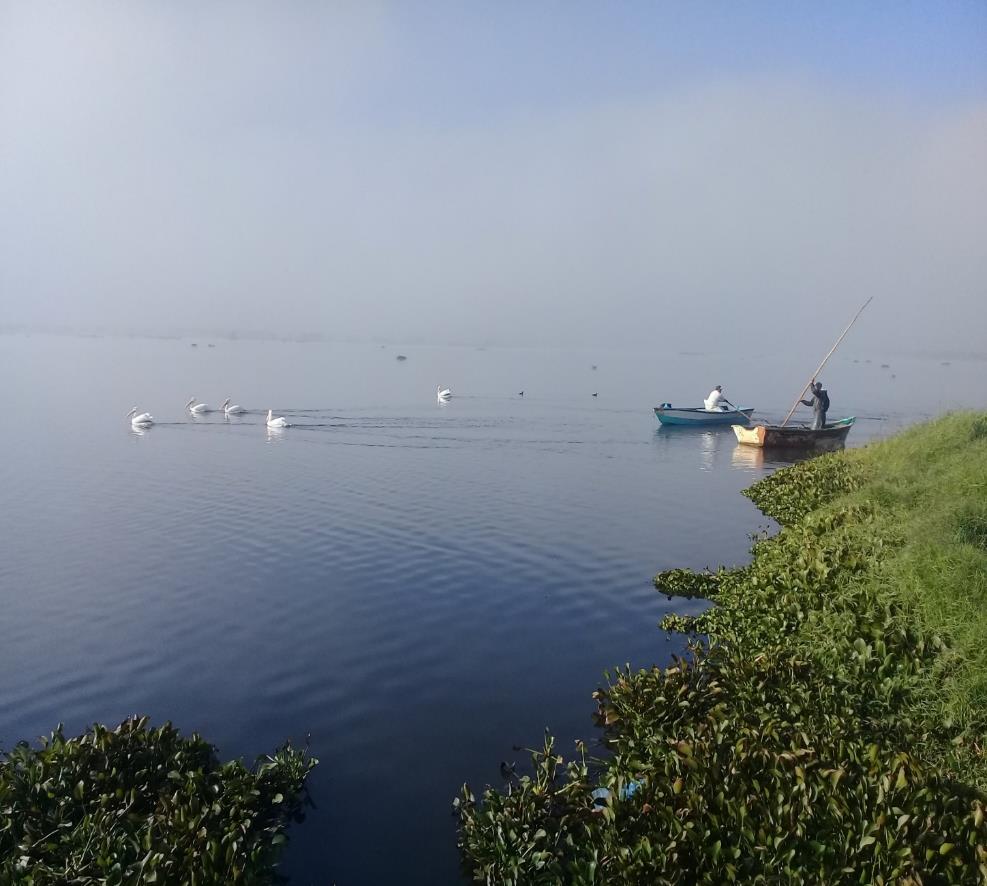 Situación actual 

Arrastre de nutrientes provenientes de fuentes puntuales y  difusas. 

Arrastre de azolve a consecuencia de la deforestación en la parte media y alta de la cuenca 

Proliferación de malezas acuáticas (lirio y tule).

Afectación en la provisión de bienes y servicios ecosistémicos y biodiversidad.
_Junta Intermunicipal de Medio Ambiente para la Gestión Integral de la Cuenca del Río Coahuayana. (JIRCO)
Proyecto: Manejo Integral de Malezas Acuáticas, en la Laguna de Zapotlán
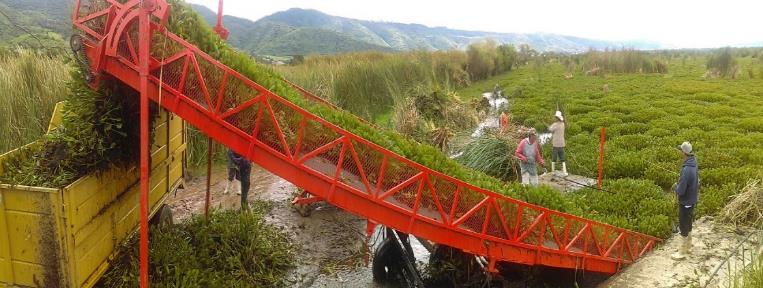 Componentes:
Adquisición y arrendamiento de maquinaria y equipos 
Operación (extracción, manejo y disposición final de malezas acuáticas)
“Campaña por el orgullo de la Laguna de Zapotlán”
Gestión Territorial. (implementación de prácticas productivas sustentables)
Control Biológico. (utilización de 1 especie de escarabajo y 1 hongo)
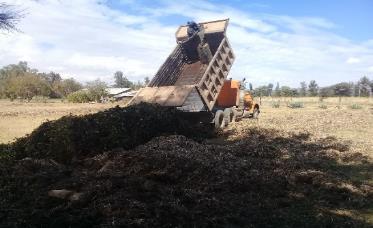 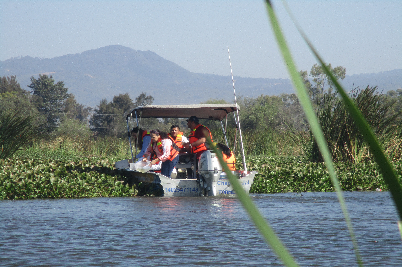 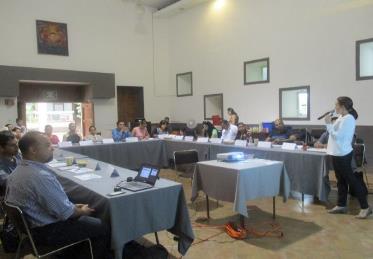 _Junta Intermunicipal de Medio Ambiente para la Gestión Integral de la Cuenca del Río Coahuayana. (JIRCO)
Para realizar los trabajos de extracción, carga y acarreo de malezas acuáticas, actualmente se cuenta con la siguiente maquinaria y equipos:

2 bandas cosechadoras de malezas acuáticas.
2 lanchas con motor y aditamentos.
1 Tractor agrícola
1 Cargador frontal
1 Remolque forrajero
1 Brazo retroexcavador.
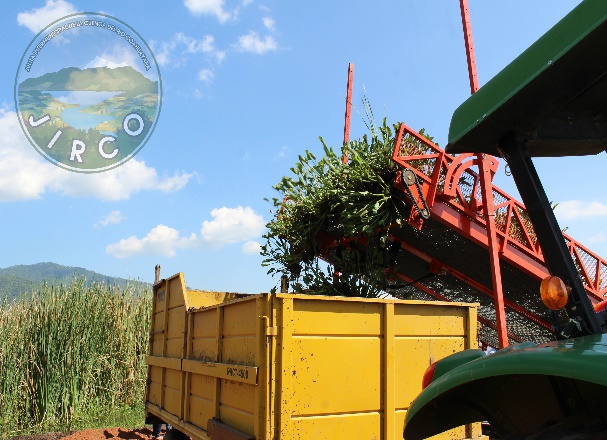 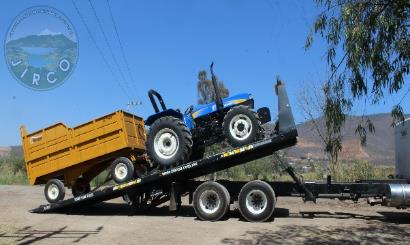 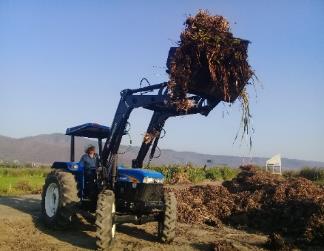 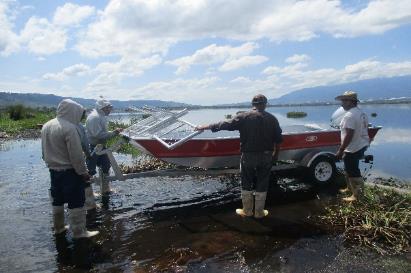 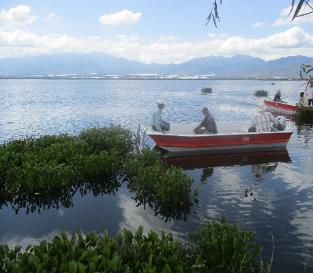 Junta Intermunicipal de Medio Ambiente para la Gestión Integral de la Cuenca del Río Coahuayana. (JIRCO)
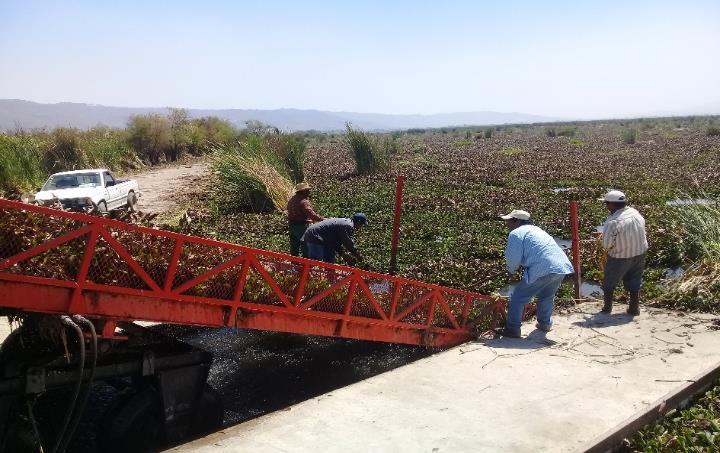 Para realizar los trabajos de extracción y acarreo de malezas acuáticas, se contrataron  2 brigadas de 12 personas, pertenecientes a las 2 cooperativas pesqueras locales. (Pescadores de Gómez Farías; Puerta de la Laguna).
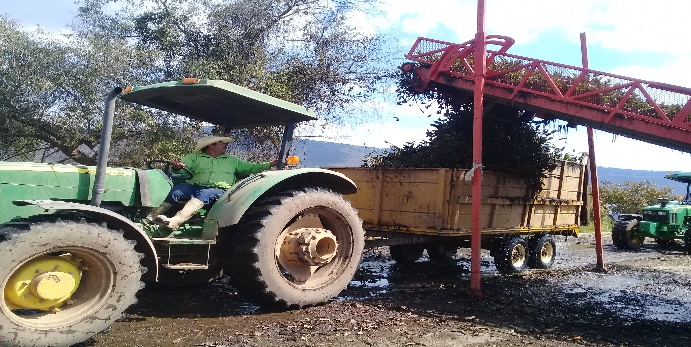 Junta Intermunicipal de Medio Ambiente para la Gestión Integral de la Cuenca del Río Coahuayana. (JIRCO)
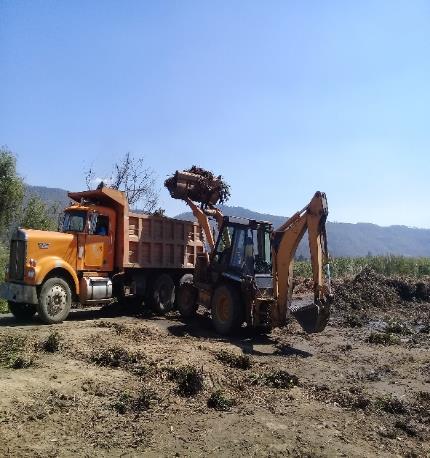 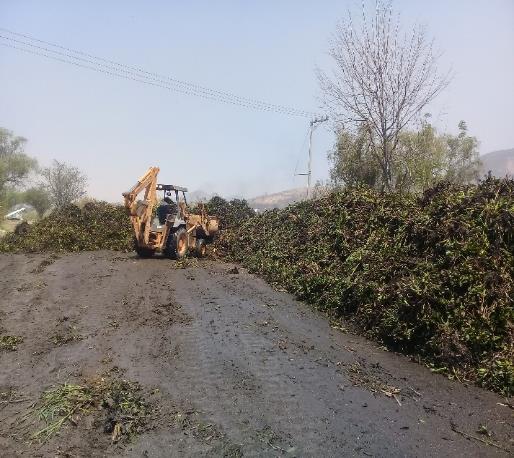 De igual forma se tiene en arrendamiento 1 retroexcavadora y 1 camión de volteo, los cuales  realizan trabajos de extracción, manejo, carga, transporte y disposición final de malezas acuáticas.

Los ayuntamientos municipales de Gómez Farías y Zapotlán el Grande proporcionan también camiones de volteo que facilitan el traslado y disposición final.
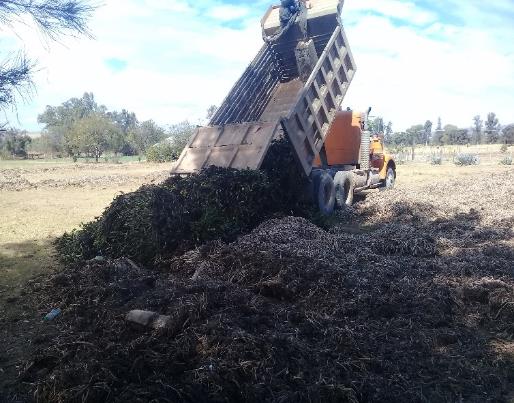 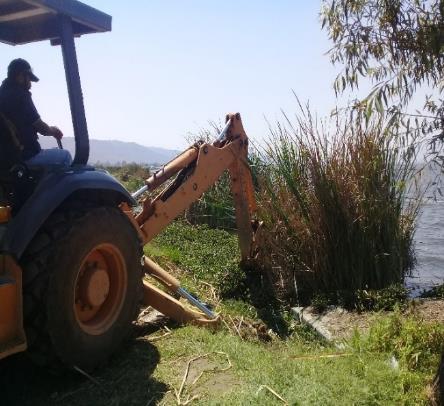 Junta Intermunicipal de Medio Ambiente para la Gestión Integral de la Cuenca del Río Coahuayana. (JIRCO)
Se cuenta con 8 sitios para la disposición  final de lirio acuático.

En estos sitios el lirio es composteado y utilizado como cobertura y mejorador de suelos agrícolas.

Diferentes cultivos como, maíz, aguacate, orégano, pastos y para producción de planta de vivero
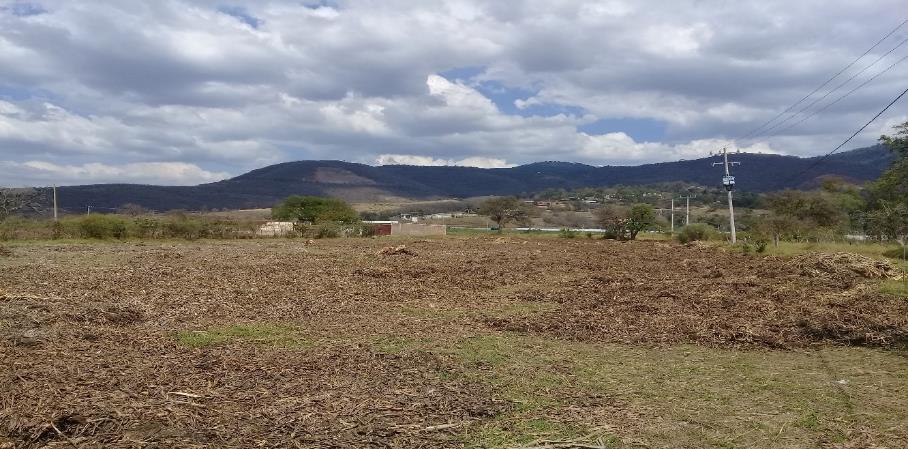 Junta Intermunicipal de Medio Ambiente para la Gestión Integral de la Cuenca del Río Coahuayana. (JIRCO)
Volumen total extraído durante el periodo comprendido entre 11 de septiembre 2017 – 30 de Abril 2018 : 
29,554 m3.